Kruskal’s MST and Find-Union Data Structure
CS 3100
Mark Floryan
CLRS 21.1-21.4, 23.2
1
Topics
2
Topics in this slide-deck:
Motivating Problem: Minimum Spanning Trees
This is a graph problem, and you’ve seen it
One solution
Kruskal’s Algorithm (Uses a find-union structure)
Define and design the find-union to support Kruskal’s Algorithm
Will require some clever implementation details
3
Minimum Spanning Trees
4
REMINDER: Minimum Spanning Tree
Given a connected and undirected graph G=(V, E)

Find a graph G’ = (V, E’) such that:
E’ is a subset of E
|E’| = |V| - 1
G’ is connected (assuming G was connected)
Sum of cost of edges in E’ is minimum

G’ is then the minimum spanning tree
5
Kruskal’s Algorithm
6
Kruskal’s MST Algorithm
Prim’s approach:
Build one tree.  Make the one tree bigger and as good as it can be.
Kruskal’s approach
Choose the best edge possible: smallest weight
Not one tree – maintain a forest!
Each edge added will connect two trees.Can’t form a cycle in a tree!
After adding n-1 edges, you have one tree, the MST
7
Kruskal’s MST Algorithm
Idea: Grow a forest out of edges that do not create a cycle.  Pick an edge with the smallest weight.
G=(V,E)
v
8
MST
2
v2
v1
3
1
10
4
2
7
v3
v4
v5
8
5
4
6
1
v6
v7
MST
2
v2
v1
3
1
10
4
2
7
v3
v4
v5
8
5
4
6
1
v6
v7
v2
v1
v5
v3
v4
v7
v6
Kruskal code
void Graph::kruskal(){
  int edgesAccepted = 0;
  DisjSet s(NUM_VERTICES);

  while (edgesAccepted < NUM_VERTICES – 1){
    e = smallest weight edge not deleted yet;
    // edge e = (u, v)
    uset = s.find(u);
    vset = s.find(v);
    if (uset != vset){
      edgesAccepted++;
      s.unionSets(uset, vset);
    }
  }
}
|E| heap ops
2|E| finds
|V| unions
11
Runtime of Kruskal’s
12
Strategy for Kruskal’s
EL = sorted set of edges ascending by weight
For each edge e in EL
T1 = tree for head(e)
T2 = tree for tail(e)
If (T1 != T2)
add e to the output (the MST)
Combine trees T1 and T2

Seems simple, no?
But, how do you keep track of what trees a node is in?
Trees are sets. Need to findset(v) and “union” two sets
13
Find-Union Data Structure
14
Union/Find and Disjoint Sets
Needs to support the following operations
void makeSet(int n)	//construct n independent sets
int findSet(int i)		//given i, which set does i belong to?
void union(int i, int j)	//merge sets containing i and j
15
Union/Find and Disjoint Sets
Needs to support the following operations
void makeSet(int n)	//construct n independent sets

Solution:
Store as array of size n. Each location stores label for that set.
0      1     2     3      4      5      6      7
0      1     2     3      4      5      6      7
16
Union/Find and Disjoint Sets
Needs to support the following operations
void union(int i, int j)	//merge sets i and j

Solution: find label for each set (call find() method), then set one label to point to other
Label1 = find(i); Label2 = find(j)
a[Label1] = Label2 //OR a[Label2] = Label1
0      1     2     3      5      5      6      7
0      1     2     3      4      5      6      7
17
Union/Find and Disjoint Sets
Needs to support the following operations
int findSet(int i)	//given i, which set does i belong to?

Solution: Trace around array until we find place where index and contents match
Start at index i and repeat:
If a[i] == i then return i
Else set i = a[i]
0      2     4     3      5      5      6      7
0      1     2     3      4      5      6      7
18
Union/Find and Disjoint Sets
Example:
merge(4,5)
merge(6,7)
merge(1,2)
merge(5,6)
find(1); find(4); find(6)
0      1     1     3      4      4      4      6
0      1     2     3      4      5      6      7
19
Union/Find and Disjoint Sets
Time-complexity if where n is size of array?

makeSet()
Linear: just create array and fill it with values
One time only, so not a big problem

find()
Linear if have to trace a long way to get to label
Constant if lucky and label given as input

union()
Constant to change the label BUT…
Could be linear to find the two labels first.
20
Optimization 1: Union by rank
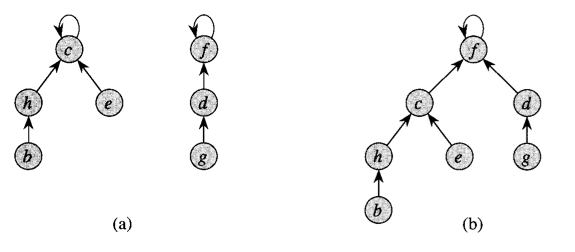 21
Optimization 1: Union by rank
Easy to implement!!
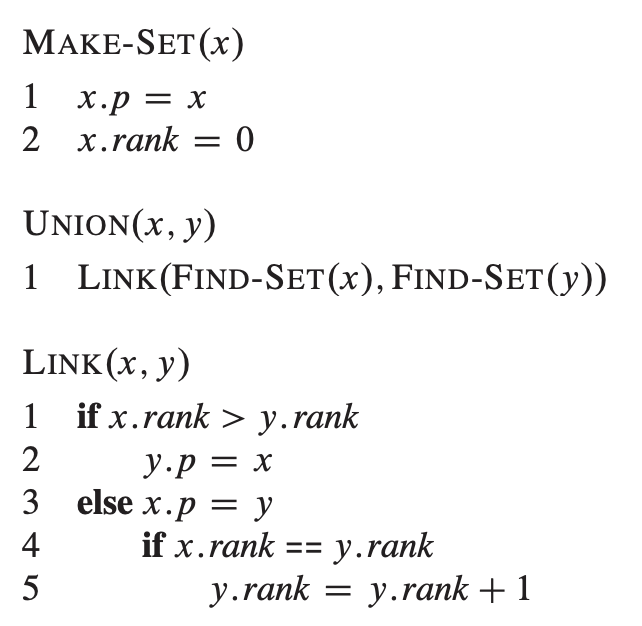 22
Optimization 2: Path Compression
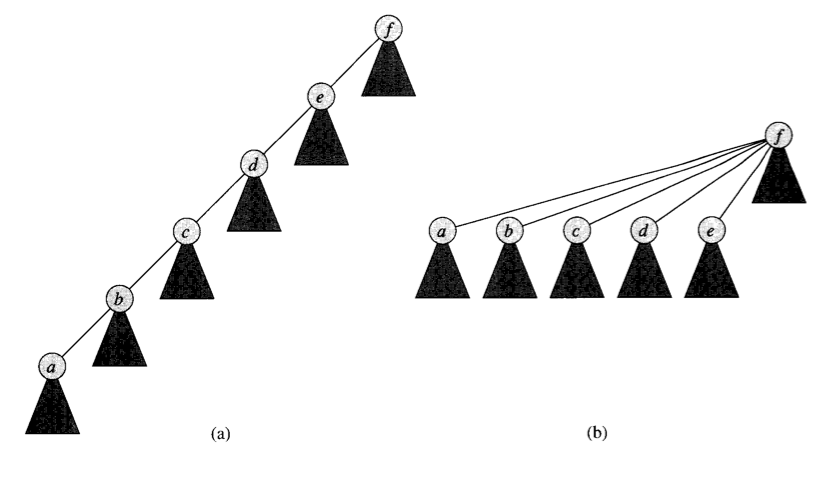 23
Optimization 2: Path Compression
Also easy to implement
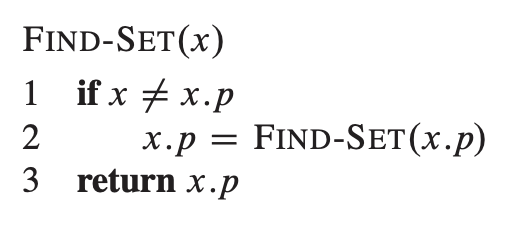 24
Complexity for Kruskal’s
25
Summary
26
What did we learn?
Minimum Spanning Trees
Review!
Kruskal’s Algorithm
Review again!
Find-union
How to implement
How to optimize
How it affects runtime of Kruskal’s algorithm.
27